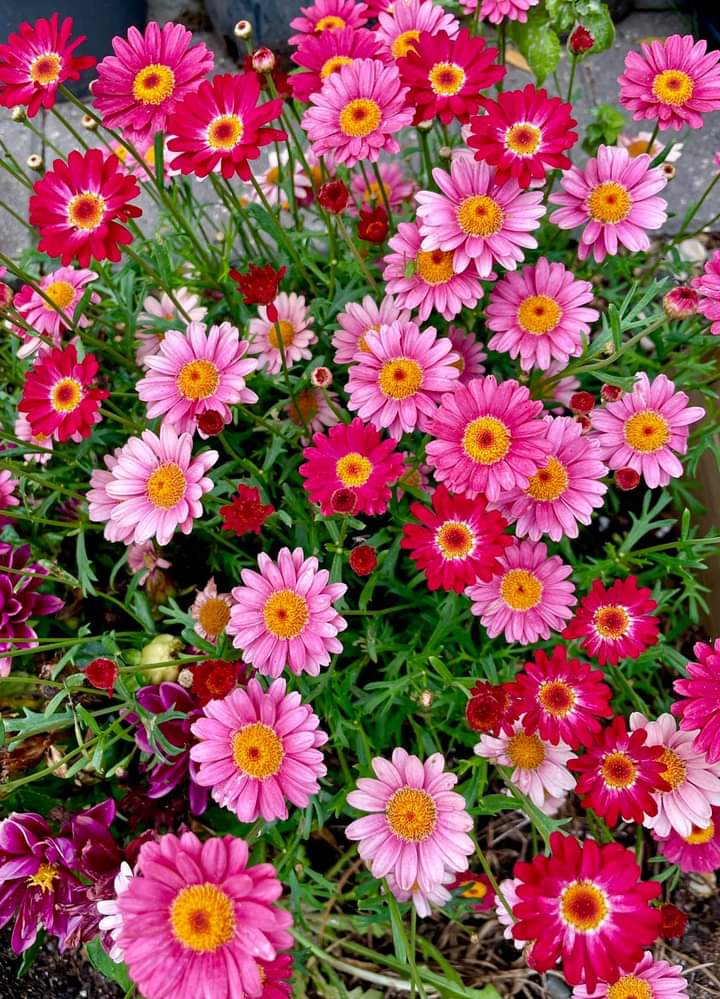 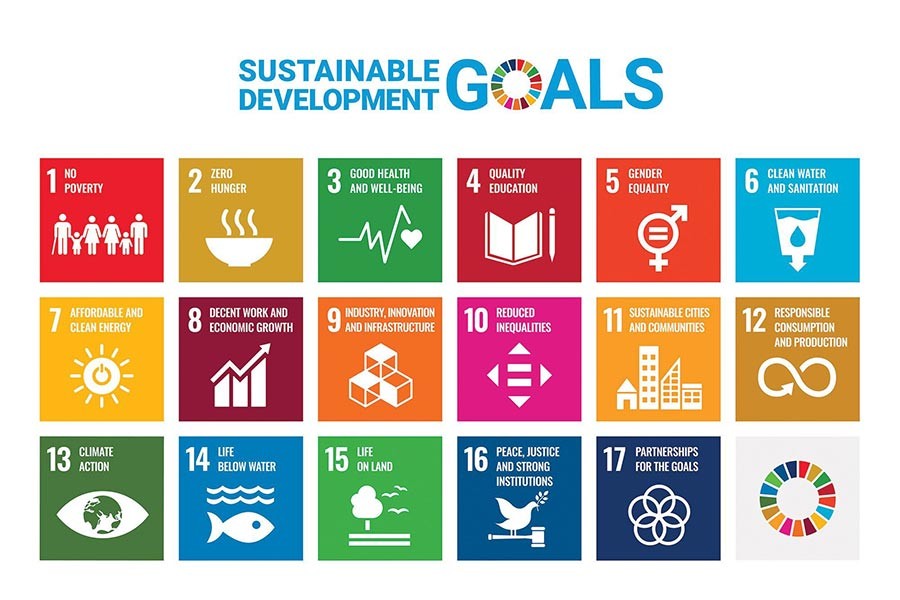 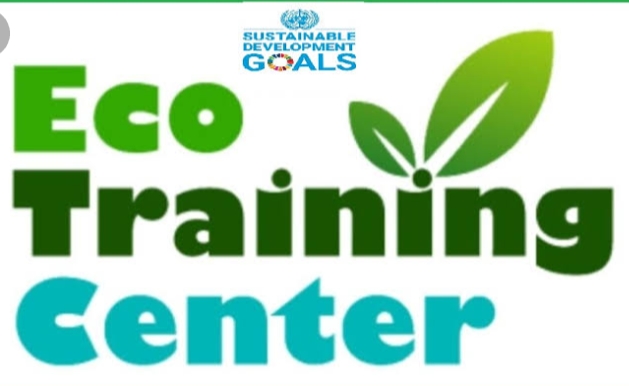 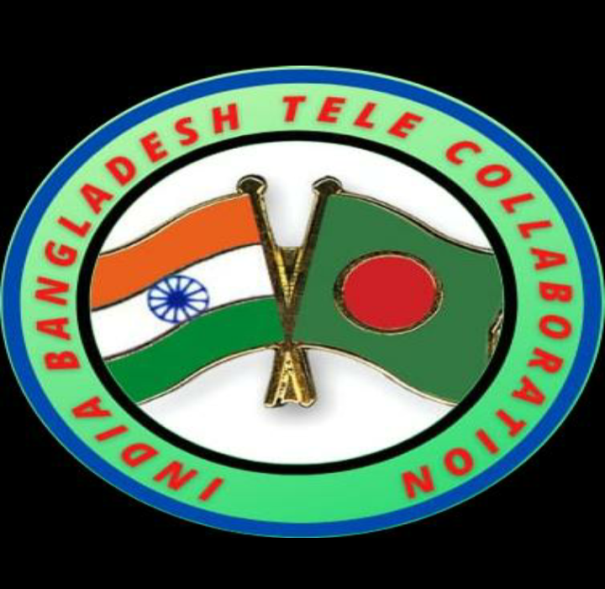 TELECOLLABORTION PROGRAMME 2021
Increasing awareness about  SDGs among TEACHERS
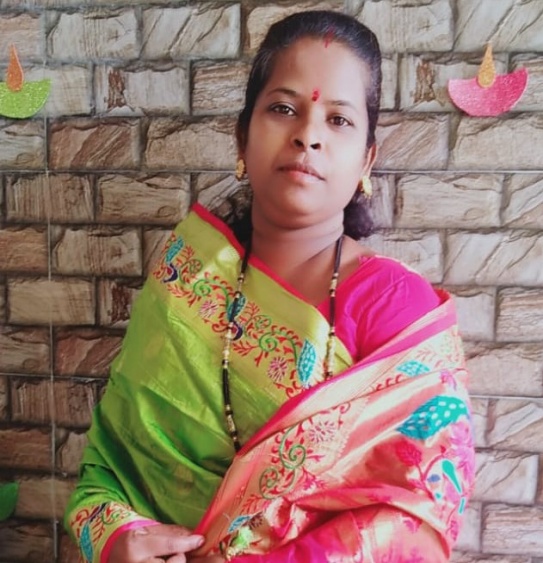 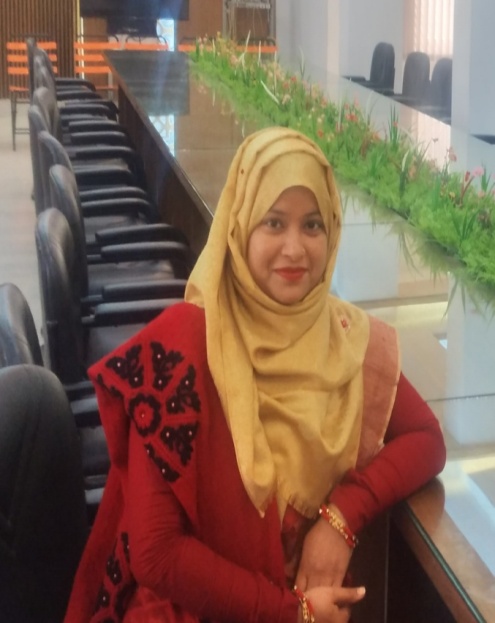 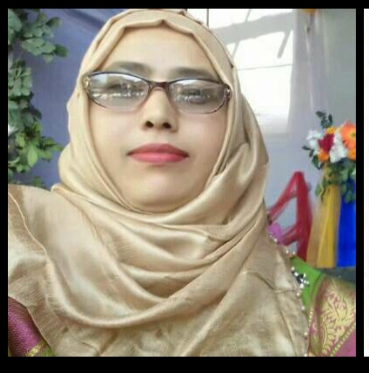 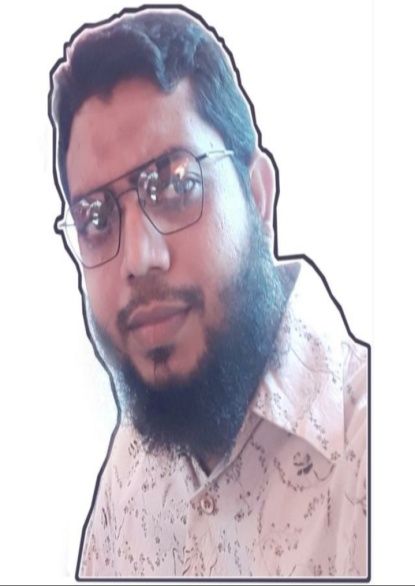 Session 5
JAYA EAGE                    KAMRUNNAHER               FARIDA YASMIN             MOHAMMAD IMAM HOSSAIN
   IND[199]                       BAN[173]                         BAN[204]                          BAN[172]
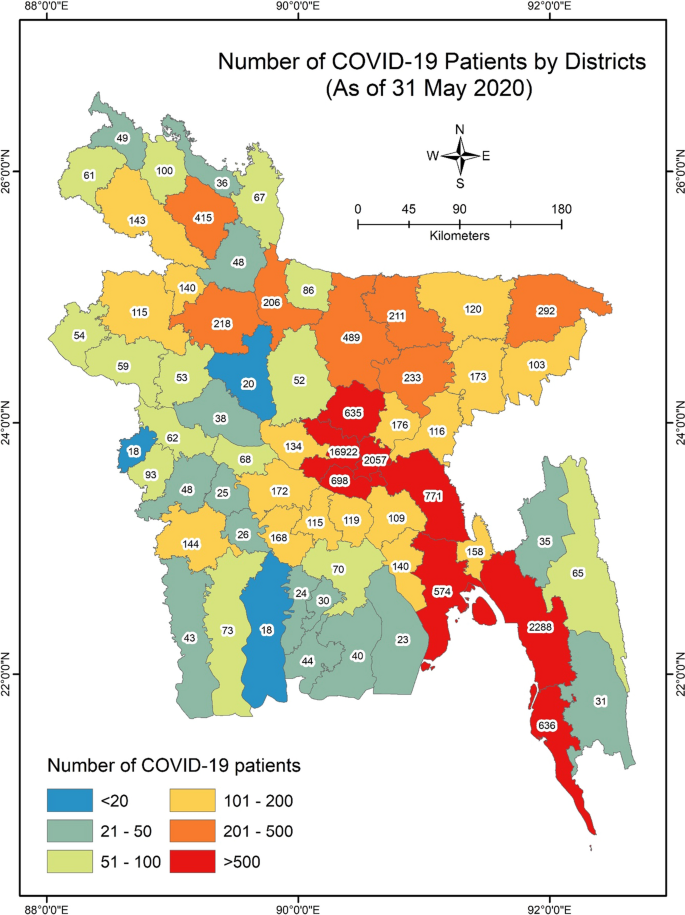 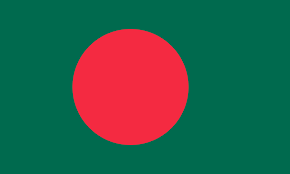 Presented by -
This is Kamrunnaher
From Bangladesh Assistant teacher of gps.I have been teaching for 14 years.
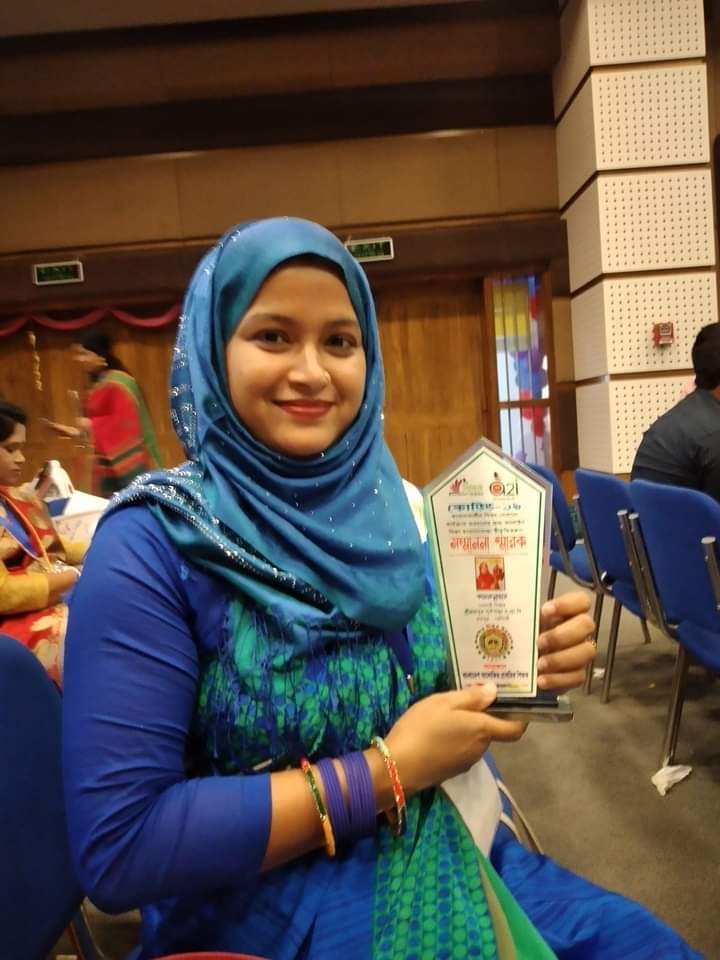 Now I am presenting about Life in our hometown
SDG No. 3: - Good Health and Well Being.
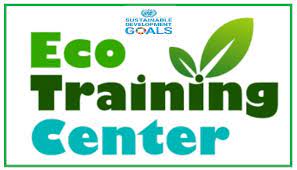 OUR TODAY”S 1ST TOPIC IS
Life in our hometown
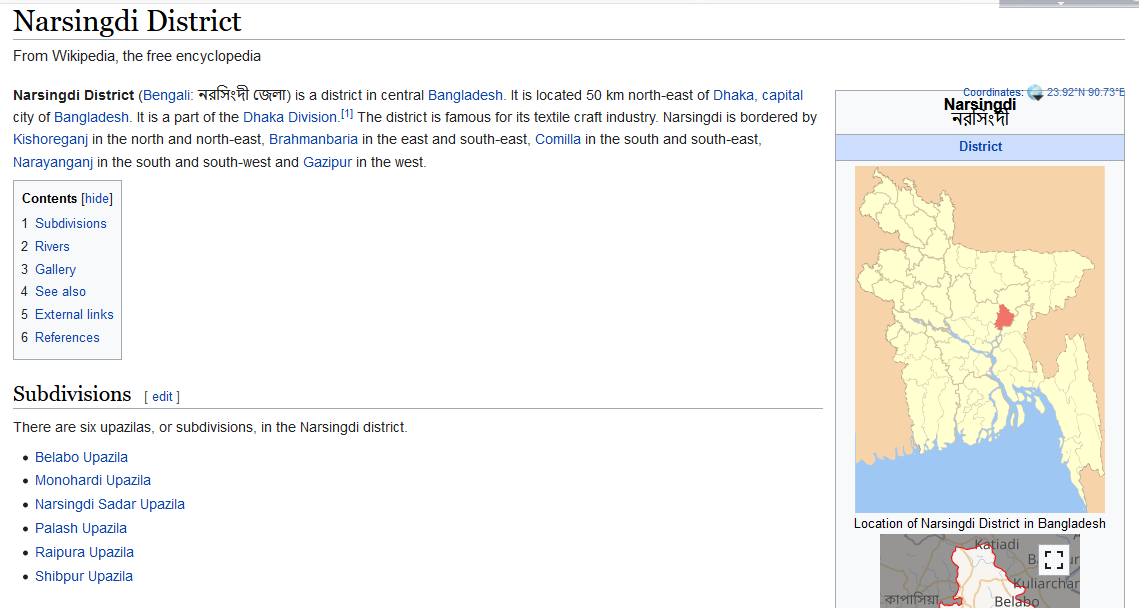 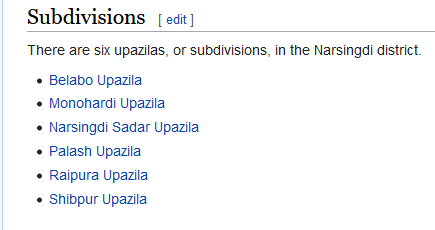 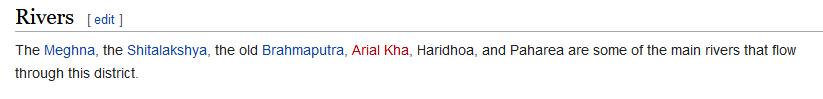 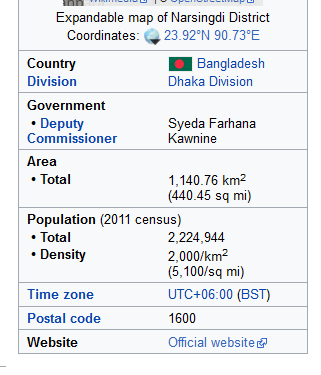 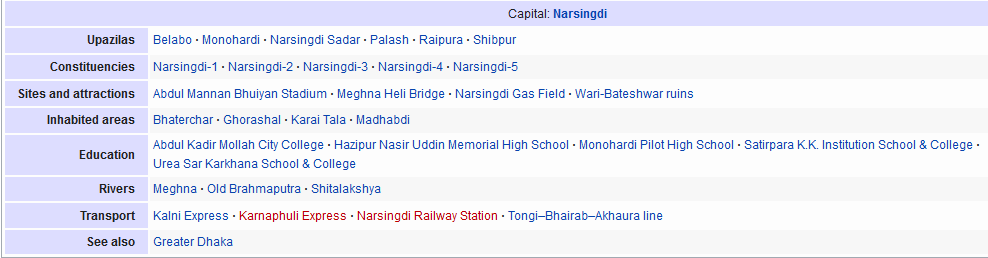 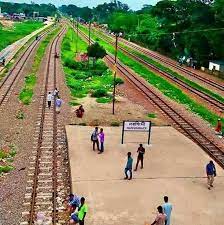 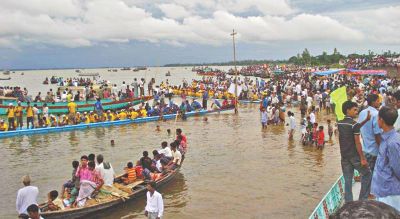 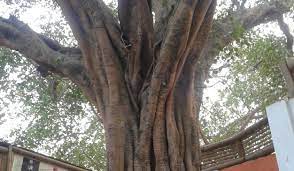 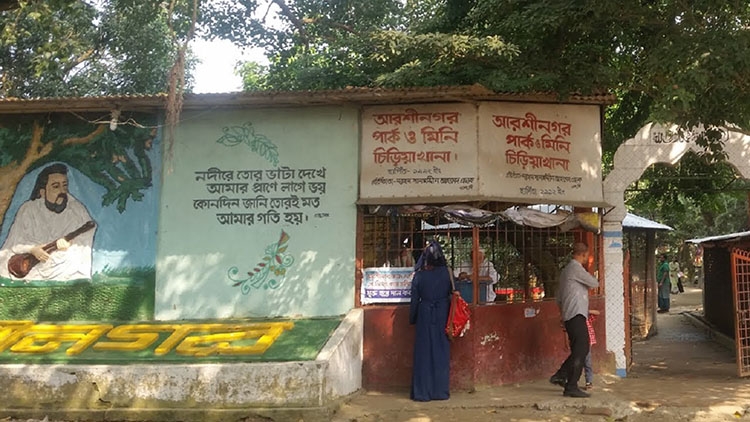 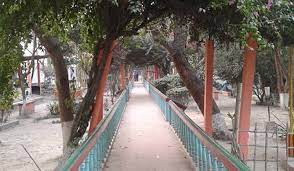 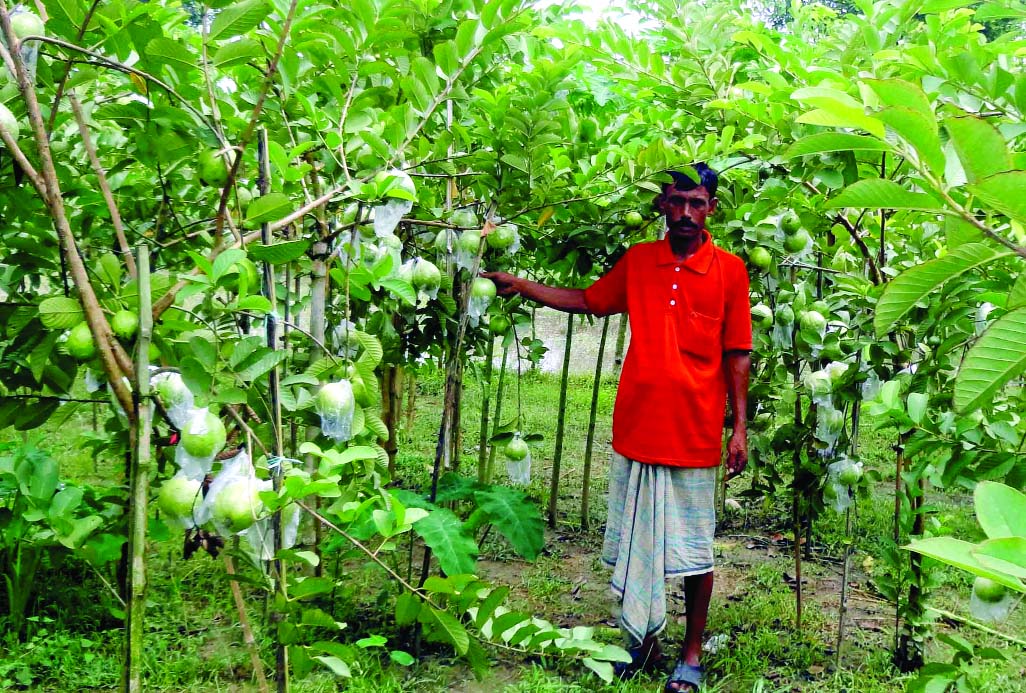 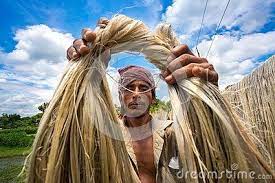 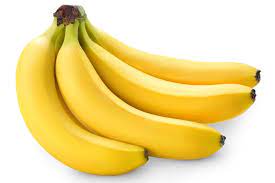 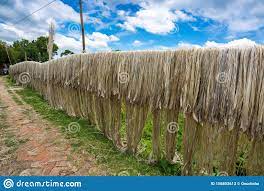 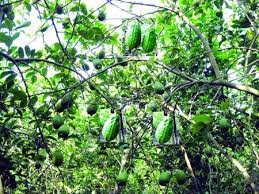 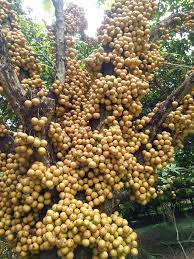 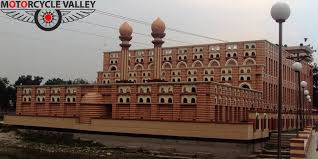 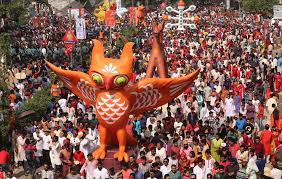 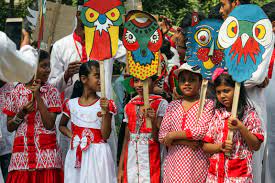 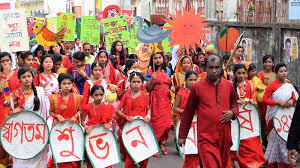 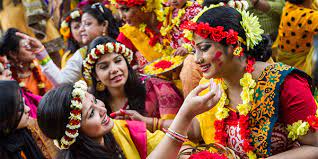 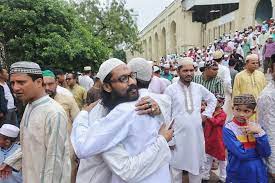 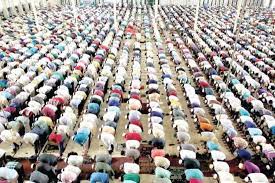 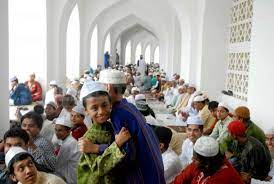 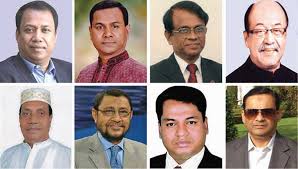 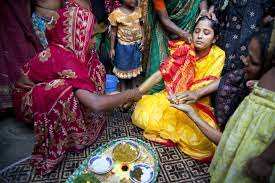 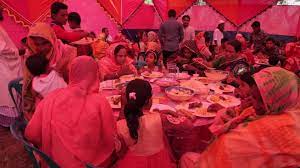 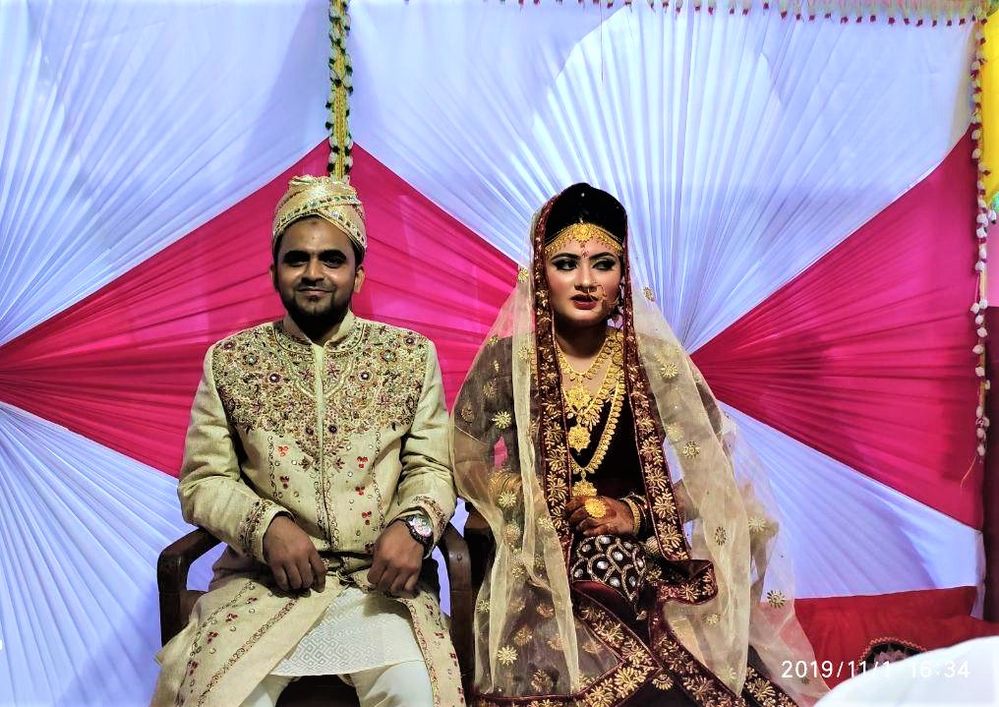 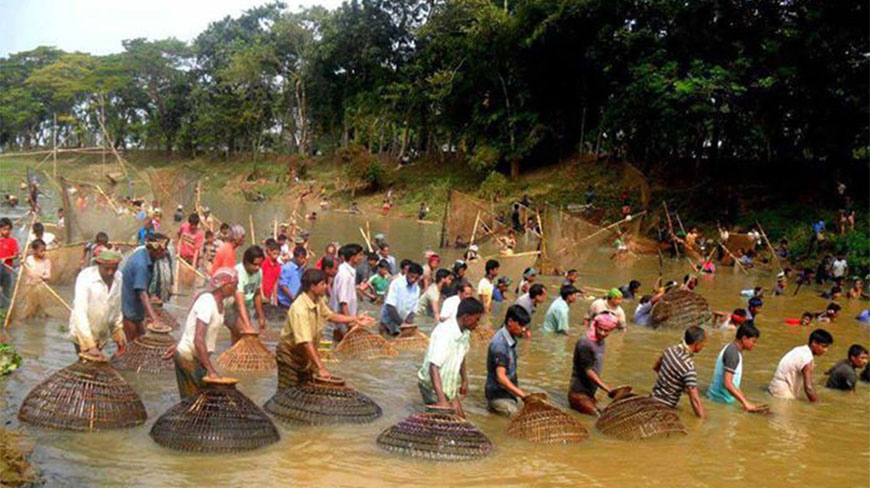 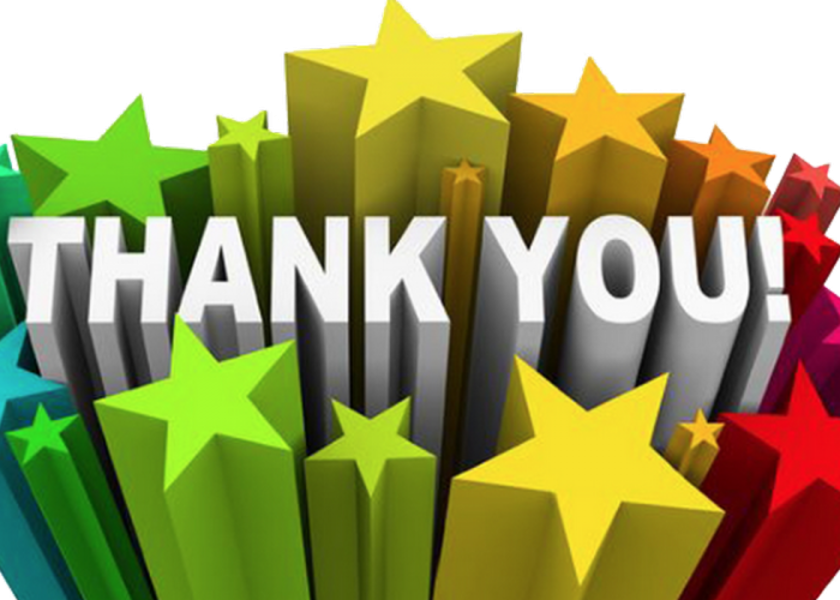